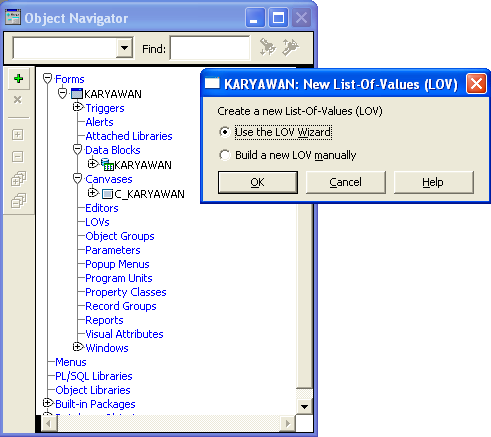 2. Klik
3. Pilih
1. Sorot
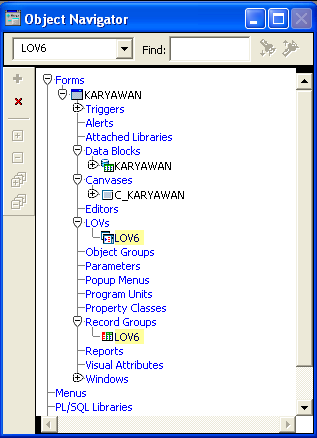